Geometria descrittiva dinamica
Indagine insiemistica sulla doppia proiezione ortogonale di Monge
COMPENETRAZIONE  DI  SOLIDI  A  FACCE
COMPENETRAZIONE  TRA UN PRISMA A BASE ROMBOIDALE E DUE PIRAMIDI AVENTI GLI ASSI PERPENDICOLARI UNA A p1 E L’ALTRA A p2
Il disegno è stato eseguito 
nell’a. s. 1992/93 

da Cianfaglione Stefania
della classe 5A
 
del dell’Istituto Statale d’Arte «G. Mazara » Sulmona

per la materia 
«Teoria e applicazioni di geometria descrittiva»
 del vecchio ordinamento

Insegnante:
 Prof. Elio Fragassi
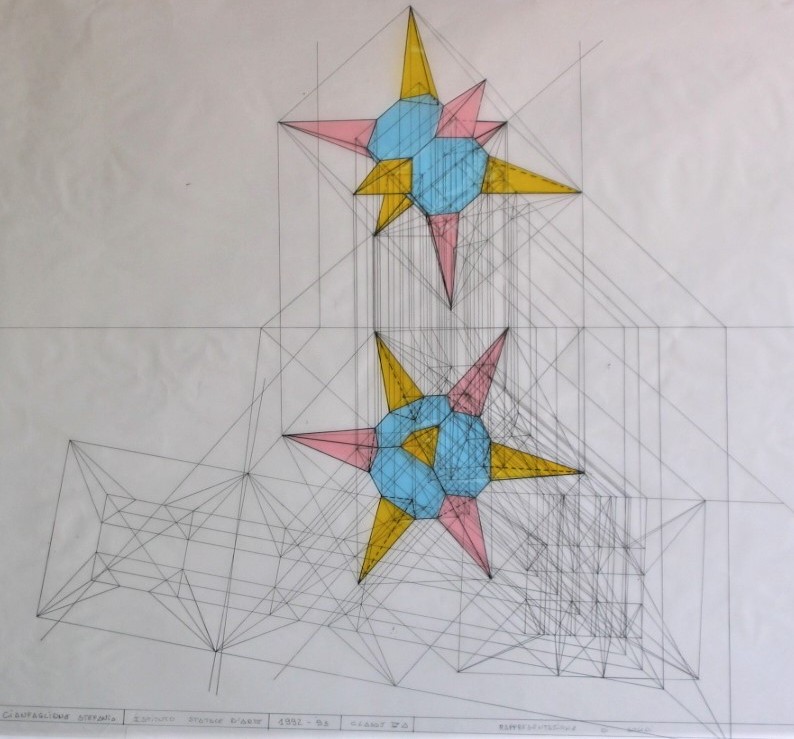 Indice
1- Solidi della composizione
2- Piramidi e faccia posteriore bassa del prisma
3- Piramidi e faccia anteriore bassa del prisma
4- Poligoni di sezione delle facce basse del prisma
5- Piramidi e faccia posteriore alta del prisma
6- Piramidi e faccia anteriore alta del prisma
7- Poligoni di sezione delle facce alte del prisma
8- Immagine di sintesi
9- Evidenziazione grafica delle compenetrazioni con ricerca del solido risultante
Il materiale può essere riprodotto citando la fonte
Autore   Prof. Arch. Elio Fragassi
GEOMETRIA DESCRITTIVA DINAMICA – COMPENETRAZIONE DI SOLIDI A FACCE  (Dati)
Torna a indice
Solidi della composizione
Piramide con base quadrata unita a p1 con asse parallelo a p2 e lati della base obliqui ad esso
Piramide con base triangolare unita a p2 ed asse parallelo a p1
lt
lt
Prisma a base romboidale collocato nello spazio del diedro con l’asse longitudinale  obliquo ai piani di proiezione e l’asse maggiore delle basi perpendicolare a p1
GEOMETRIA DESCRITTIVA DINAMICA – COMPENETRAZIONE DI SOLIDI A FACCE  (1)
Torna a indice
Piramidi e faccia posteriore bassa del prisma
t2g1
t2g2
t2a4
t2a1
t2a2
Piramide quadrata e faccia posteriore bassa del prisma
t2a3
Definiamo la tracce di alcuni spigoli della piramide fuori dello schermo
t2g3
t2b1
Piano della faccia del prisma b1
Piani delle facce della piramide: a1, a2, a3, a4
Infine il poligono d’intersezione di b con i piani a
lt
Piramide triangolare e faccia posteriore bassa del prisma
Definiamo la tracce di alcuni spigoli della piramide fuori dello schermo
t1b1
Piano della faccia del prisma b1
Piani delle facce della piramide g1, g2, g3
t1g3
Infine il poligono d’intersezione del piano b con i piani g
t1a1
t1g2
t1a2
t1a4
t1a3
t1g1
GEOMETRIA DESCRITTIVA DINAMICA – COMPENETRAZIONE DI SOLIDI A FACCE  (2)
Torna a indice
Piramidi e faccia anteriore bassa del prisma
t2g1
t2g2
t2a1
t2a2
Piramide quadrata e faccia anteriore bassa del prisma
t2a3
t2a4
Definiamo la tracce di alcuni spigoli della piramide fuori dello schermo
t2g3
Piano della faccia del prisma b1
Piani delle facce della piramide: a1, a2, a3, a4
Infine il poligono d’intersezione di b con i piani a
lt
Piramide triangolare e faccia anteriore bassa del prisma
Definiamo la tracce di alcuni spigoli della piramide fuori dello schermo
Piano della faccia del prisma b1
Piani delle facce della piramide g1, g2, g3
t1g3
Infine il poligono d’intersezione del piano b con i piani g
t1b1
t1g1
t2b1
t1a1
t1a2
t1a4
t1a3
t1g2
GEOMETRIA DESCRITTIVA DINAMICA – COMPENETRAZIONE DI SOLIDI A FACCE  (1+2)
Torna a indice
Poligoni di sezione delle facce bassi del prisma con le piramidi a base quadrata e triangolare
Poligono di sezione della faccia anteriore bassa del prisma con piramide quadrata
Poligono di sezione della faccia posteriore bassa del prisma con piramide quadrata
lt
lt
Poligono di sezione della faccia anteriore bassa del prisma con piramide triangolare
Poligono di sezione della faccia posteriore bassa del prisma con piramide triangolare
GEOMETRIA DESCRITTIVA DINAMICA – COMPENETRAZIONE DI SOLIDI A FACCE  (3)
Torna a indice
t2g1
t2g2
Piramidi e faccia posteriore alta del prisma
t2a1
t2a2
t2a3
Piramide quadrata e faccia posteriore alta del prisma
t2a4
Definiamo la tracce di alcuni spigoli della piramide fuori dello schermo
t2g3
Piano della faccia del prisma b1
Piani delle facce della piramide: a1, a2, a3, a4
Infine il poligono d’intersezione di b con i piani a
lt
Piramide triangolare e faccia posteriore alta del prisma
Definiamo la tracce di alcuni spigoli della piramide fuori dello schermo
t1b1
Piano della faccia del prisma b1
t2b1
t1g3
Piani delle facce della piramide g1, g2, g3
Infine il poligono d’intersezione del piano b con i piani g
t1g1
t1a1
t1a4
t1a3
t1a2
t1g2
t2b1
GEOMETRIA DESCRITTIVA DINAMICA – COMPENETRAZIONE DI SOLIDI A FACCE  (4)
Torna a indice
t2g1
t2g2
Piramidi e faccia posteriore alta del prisma
t2a1
t2a2
Piramide quadrata e faccia anteriore alta del prisma
t2a3
t2a4
Definiamo la tracce di alcuni spigoli della piramide fuori dello schermo
t2g3
Piano della faccia del prisma b1
Piani delle facce della piramide: a1, a2, a3, a4
Infine il poligono d’intersezione di b con i piani a
lt
Piramide triangolare e faccia anteriore alta del prisma
Definiamo la tracce di alcuni spigoli della piramide fuori dello schermo
Piano della faccia del prisma b1
t1g3
Piani delle facce della piramide g1, g2, g3
t1b1
Infine il poligono d’intersezione del piano b con i piani g
t1g1
t1a1
t1a4
t1a3
t1a2
t1g2
GEOMETRIA DESCRITTIVA DINAMICA – COMPENETRAZIONE DI SOLIDI A FACCE  (3+4)
Torna a indice
Poligoni di sezione delle facce alte del prisma con le piramidi a base  quadrata e triangolare
Poligono di sezione della faccia anteriore alta del prisma con piramide quadrata
Poligono di sezione della faccia posteriore alta del prisma con piramide quadrata
lt
lt
Poligono di sezione della faccia anteriore alta del prisma con piramide triangolare
Poligono di sezione della faccia posteriore alta del prisma con piramide triangolare
Triangolo di sezione virtuale
GEOMETRIA DESCRITTIVA DINAMICA – COMPENETRAZIONE DI SOLIDI A FACCE  (1+2+3+4)
Torna a indice
Composizione delle due piramidi e del prisma
lt
lt
lt
lt
Immagine di sintesi con la messa in evidenza delle relazioni di compenetrazioni
GEOMETRIA DESCRITTIVA DINAMICA – COMPENETRAZIONE DI SOLIDI A FACCE  (1+2+3+4)
Torna a indice
Immagine sintetica delle compenetrazioni tra i tre solidi a facce  e ricerca del solido risultante
Poliedro della compenetrazione tra prisma e piramide a base triangolare
Immaginando di eliminare la piramide a base quadrata resta il perimetro del solido generato dalla compenetrazione
lt
lt
lt
lt
Immaginando di eliminare la piramide a base triangolare resta il perimetro del solido creato dalla compenetrazione
Se immaginiamo di eliminare anche il prisma a base trapezoidale restano evidenziati i solidi poliedrici risultanti dalla compenetrazione
Poliedro della compenetrazione tra prisma e piramide a base quadrata
Per maggiore completezza ed approfondimento degli argomenti si può consultare il seguente sito

https://www.eliofragassi.it/
Torna a indice